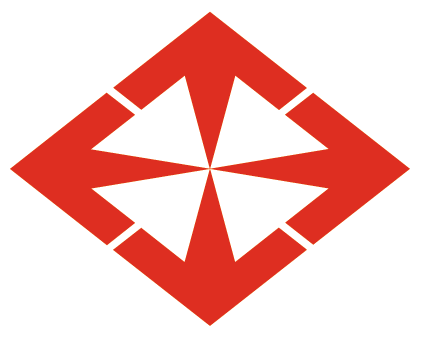 Başkent Üniversitesi
Mühendislik Fakültesi
Biyomedikal Mühendisliği Bölümü
Proje Adı
Hazırlayan Öğrenciler
Danışman:
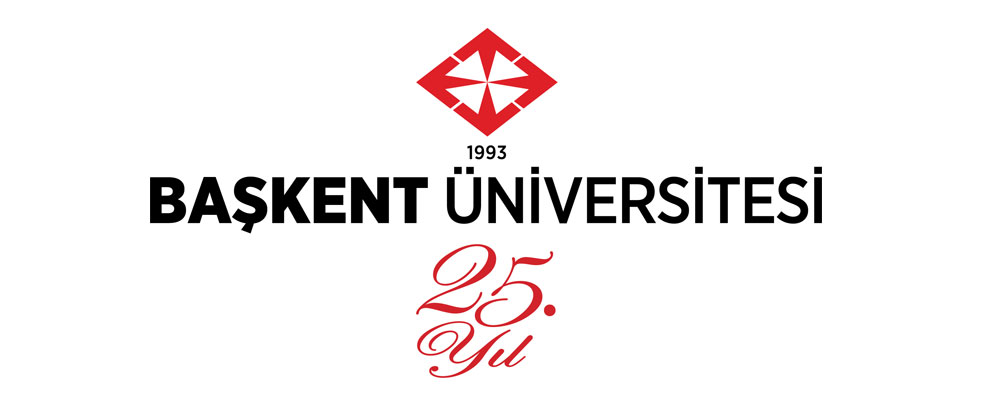 BİYOMEDİKAL MÜHENDİSLİĞİ BÖLÜMÜ
POSTER HAZIRLAMA KURALLARI
Poster boyutu: 120 cm x 90 cm (DİKEY Poster, Yükseklik 120 cm, En 90 cm, ince foam-board üzerine (rulo kâğıt değil, foam-board üzerine, foam-board 3-4mm sıkıştırılmış köpük kâğıttır))

Öğrenci yaratıcılığını ön plana çıkarmak amacıyla poster tasarımı serbest bırakılmıştır. Poster, danışman öğretim elemanının onayından sonra basılmalıdır.
Yukarıdaki başlıkta kullanılan punto ve font örnek amaçlıdır. Kendi punto ve fontunuzu tercih edebilirsiniz.
Posterleri öğrenciler kendileri bastıracaklardır.
Proje kapsamında hazırlanan ürünler varsa, poster ile birlikte sergilenebilecektir. Proje ürünlerinin sergileneceği masaların ölçüsü 69 cm x 140 cm’dir. (Fakültemiz Teknik Resim Salonundaki çalışma masalarının benzeri masalardır.)
Proje ekibinin isimleri posterde belirtilmelidir.
Dikkat edilmesi gerekenler: 
Hazırlayanlar: Öğrenci isimleri.
Danışmanlar: Proje danışmanın ya da danışmanlarının sadece isimleri yazılacak unvanları yazılmayacak.
İsimler Proje başlığından daha küçük puntolarda olmalıdır. (Punto ayarı tasarımının bir parçası olduğundan, ilgili danışman öğretim elemanının uygun görüşüne göre hazırlanacaktır. Fakültemizdeki mevcut proje posterleri örnek olarak incelenebilir.)
Posterler Türkçe veya İngilizce olarak hazırlanabilir.
Posterler proje konusunu ana hatlarıyla açıklayan bilgi ve şekillerden oluşmalıdır. 
Posterlerde daha çok şekilsel içerikli bilgilere ağırlık verilmelidir. Fotoğraf, şekil, grafik, programa ait ekran görüntüleri vb. kullanılabilir.